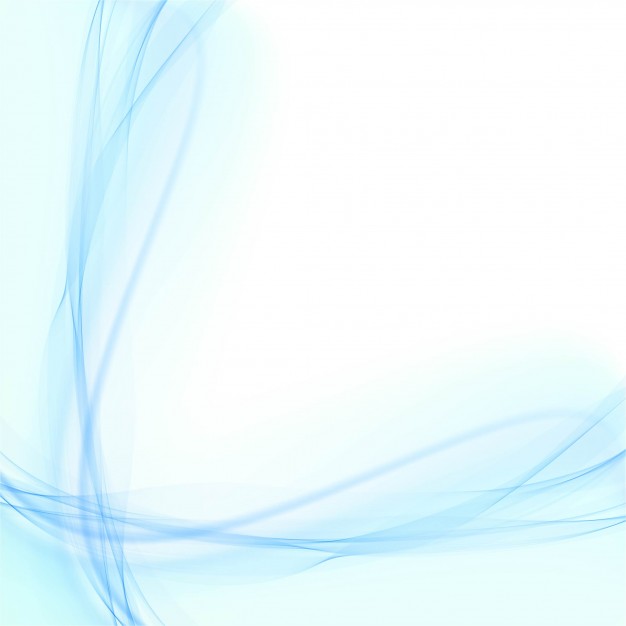 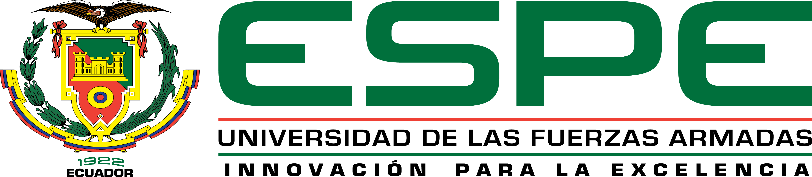 DEPARTAMENTO DE CIENCIAS HUMANAS Y SOCIALES

CARRERA DE LICENCIATURA EN EDUCACIÓN INFANTIL
 
TRABAJO DE TITULACIÓN PREVIO A LA OBTENCIÓN DEL TÍTULO DE LICENCIADO (A) EN CIENCIAS DE LA EDUCACIÓN, MENCIÓN EDUCACIÓN INFANTIL
LOS ESTILOS DE CRIANZA Y LA EDUCACIÓN EMOCIONAL EN NIÑOS DE PREPARATORIA DE LA ESCUELA DE EDUCACIÓN BÁSICA AMÉRICA Y ESPAÑA
AUTORAS:
PINTA SOTO, SANDRA PAULINA  
POZO CALDERÓN, MARGIORIE GEOVANNA
SANGOLQUÍ 
2018
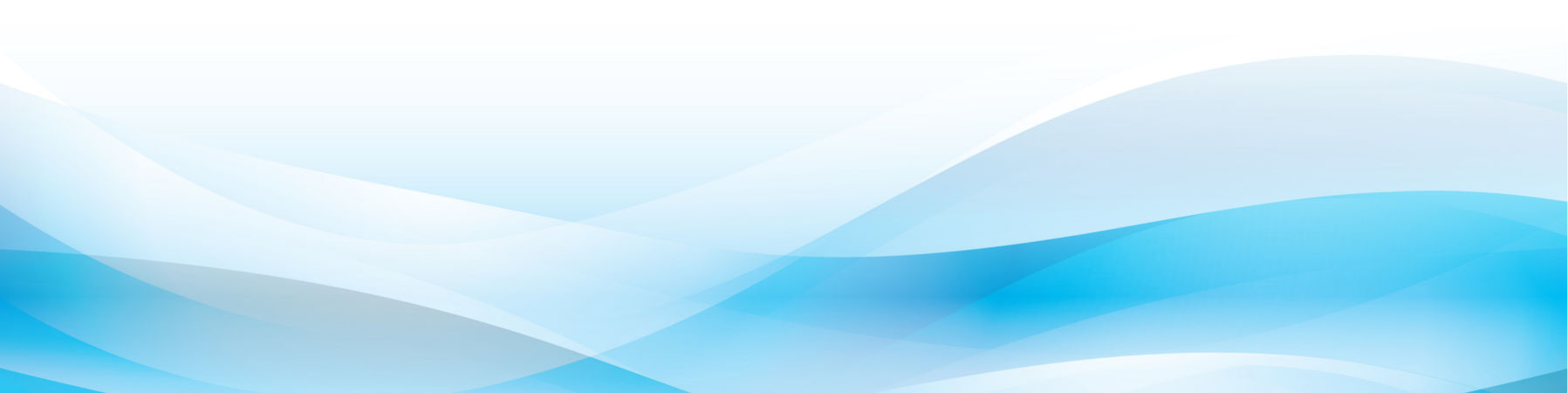 CAPÍTULO I   
PROBLEMÁTICA
CAPÍTULO II
MARCO TEÓRICO
CONTENIDO
CAPÍTULO III
METODOLOGÍA
CAPÍTULO IV
ANÁLISIS E INTERPRETEACIÓN DE RESULTADOS
CAPÍTULO V
CONCLUSIONES Y RECOMENDACIONES
CAPÍTULO VI
PROPUESTA
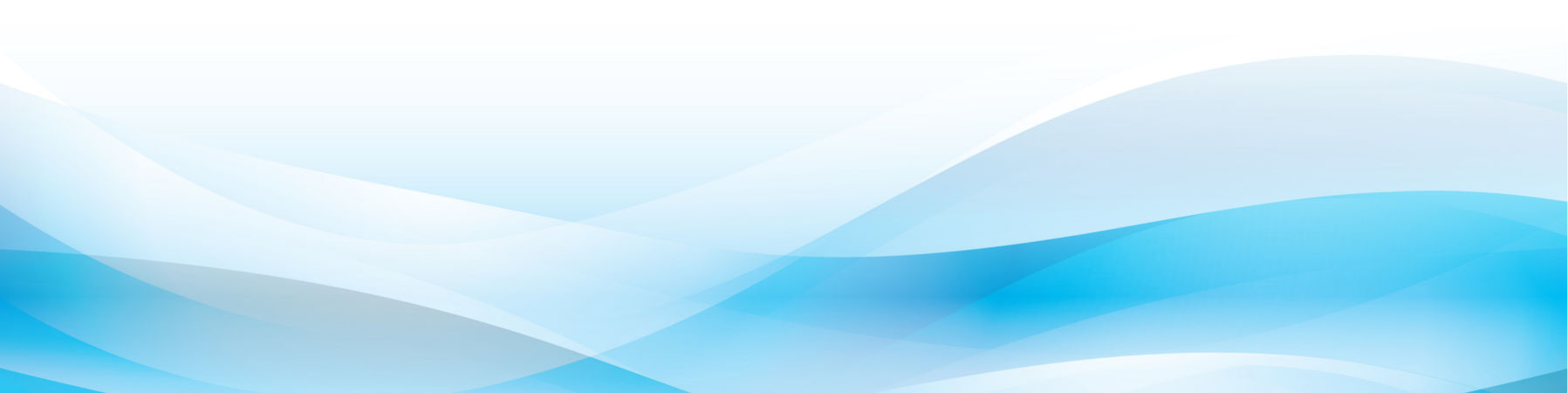 CAPÍTULO I – DESCRIPCIÒN PROBLEMÀTICA
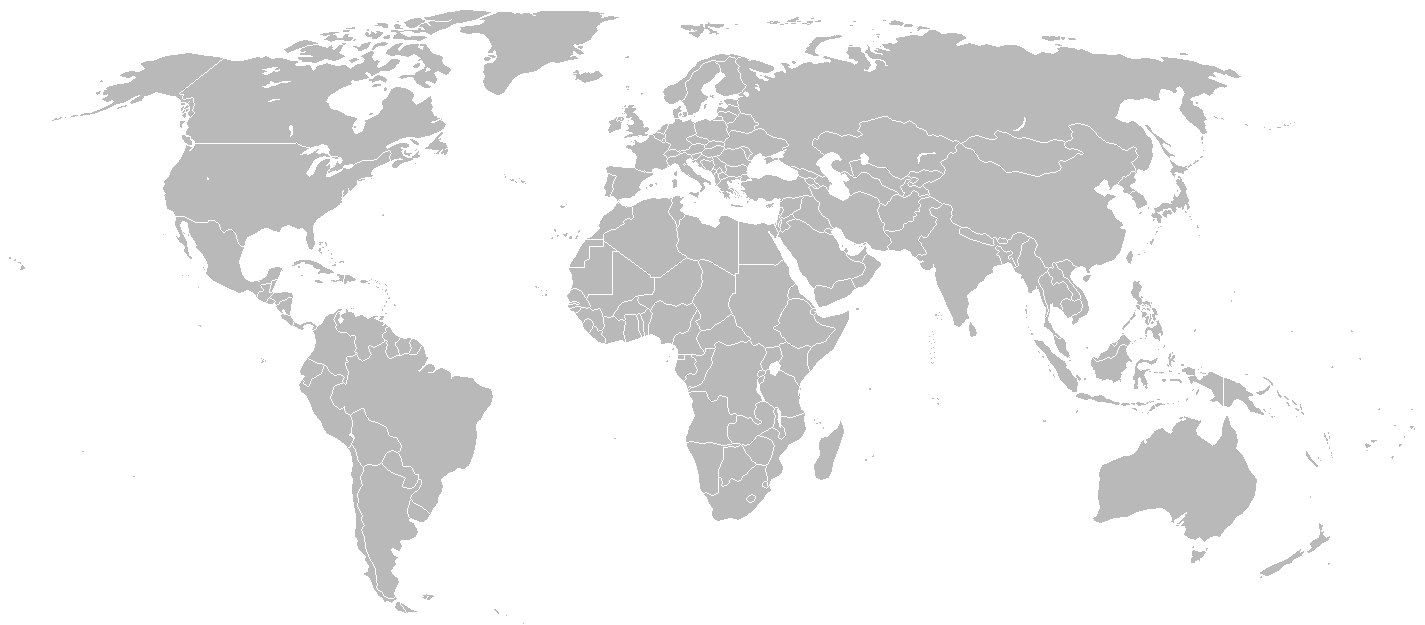 85% 
Acoso escolar
70 
suicidios diarios
60% 
suicidios anuales
60%
Acoso escolar
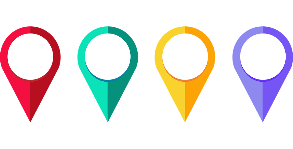 60% 
Tratos violentos
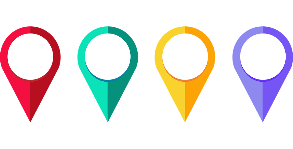 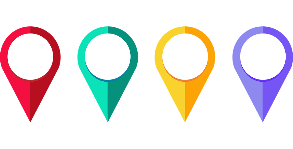 60% 
Acoso escolar
238
Suicidios
OMS: SUICIDIO ES UNA DE LAS CINCO CAUSAS DE MORTALIDAD ENTRE LOS 5 Y 19 AÑOS
CAPÍTULO I
ESCUELA DE EDUCACIÓN BÁSICA AMÉRICA Y ESPAÑA
Pichincha – Mejía – Tambillo 
Padres, docentes y niños de preparatoria 
Año lectivo 2017-2018
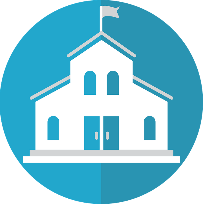 OBJETIVO

Diseñar una propuesta educativa
 
OBJETIVOS ESPECÍFICOS 

Recabar información de los estilos de crianza
Identificar aspectos de los estilos de crianza que aportan a la educación emocional 
Evaluar las competencias socioemocionales de los niños
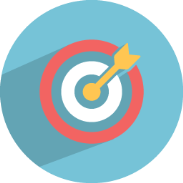 PREGUNTAS DE INVESTICACIÓN
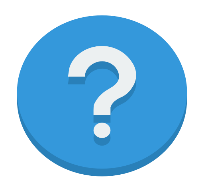 Cuáles son los estilos de crianza que utilizan los padres de familia 
Los estilos de crianza se relacionan con la educación emocional 
Cuál es el nivel de competencias socioemocionales que poseen los niños
CAPÍTULO II
FUNDAMENTACIÓN
CAPÍTULO II
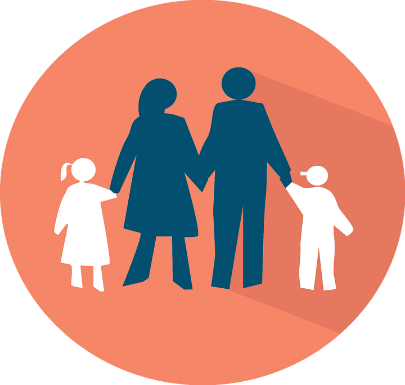 Pautas
Modelo que dirige las acciones de los padres

Prácticas
Acciones específicas utilizadas por los padres 

Creencias 
Conocimientos básicos de como se debe criar a los niños
ESTILOS DE CRIANZA
CAPÍTULO II
Autocontrol 
Autonomía
Autoconcepto
Capacidad de resolución de conflictos
Baja autonomía y creatividad
Escasa competencia social 
Menos espontáneos 
Baja autoconfianza
Bajo control de impulsos 
Escasa competencia social
Baja capacidad de esfuerzo 
Poco control de la frustración
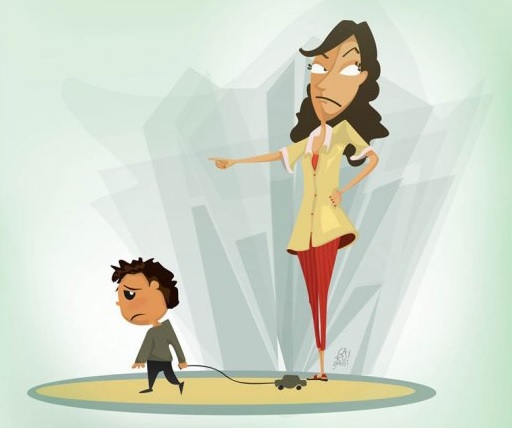 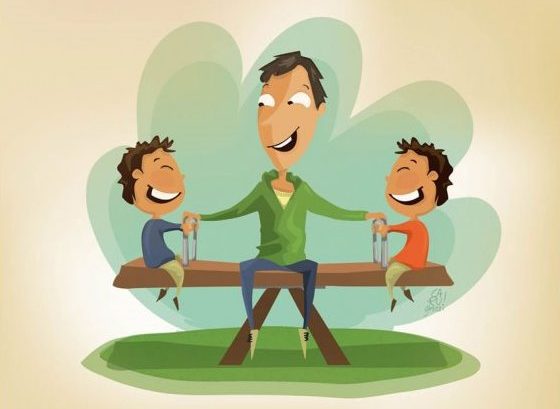 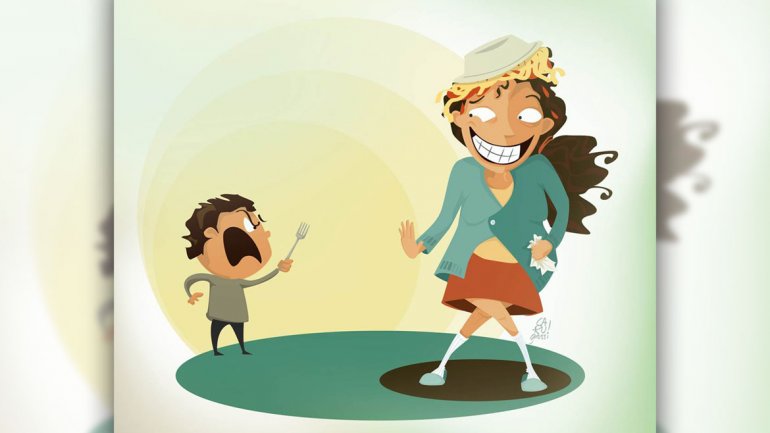 ESTILO AUTORITARIO
ESTILO DEMOCRÁTICO
ESTILO PERMISIVO
CLASIFICACIÓN ESTILOS DE CRIANZA
CAPÍTULO II
Adaptar
Comunicar e informar
Motivar y mantener la curiosidad 
Almacenar y evocar memorias
Ibarrola, 2013
Diccionario de la Lengua española
Chabot, M. y Chabot, D., 2009
FUNCIONES
EMOCIONES
CAPÍTULO II
Miedo
Alegría
Ira
Tristeza 
Sorpresa
Asco
PRIMARIAS O BÁSICAS
SECUNDARIAS O COMPLEJAS
POSITIVAS
NEGATIVAS
AMBÍGUAS
INSTRUMENTALES
ESTÉTICAS
CLASIFICACIÒN EMOCIONES
CAPÍTULO II
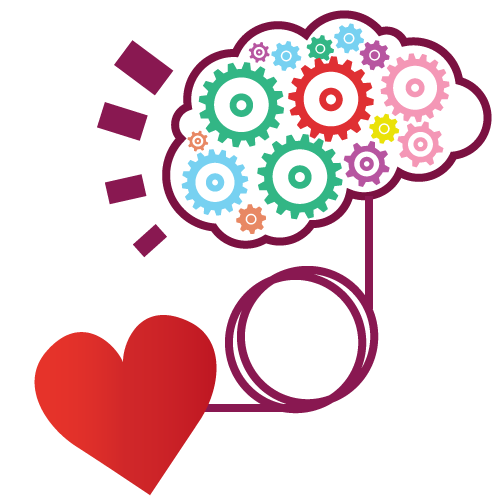 Bisquerra, 2016
Ibarrola, 2013
Delosrs, 1994
Proceso educativo continuo y permanente 

Potencia el desarrollo de competencias emocionales 

Vínculo entre cognición y emoción
EDUCACIÓN EMOCIONAL
CAPÍTULO II
Hemisferio Derecho
Hemisferio Izquierdo
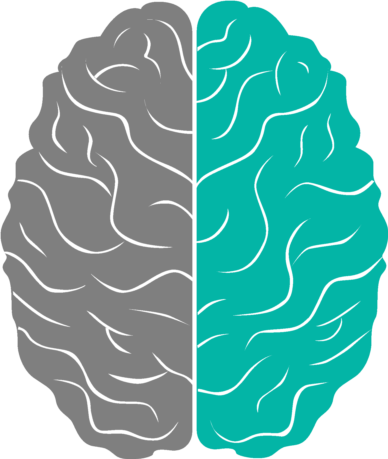 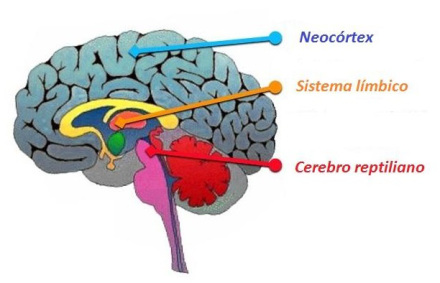 Aspectos emocionales se transmiten mediante características expresivas o gestuales.
Aspectos emocionales que se expresan a través del lenguaje
Procesamiento de la información con connotaciones emocionales
Emociones negativas
Emociones positivas
EDUCACIÓN EMOCIONAL - CEREBRO
CAPÍTULO II
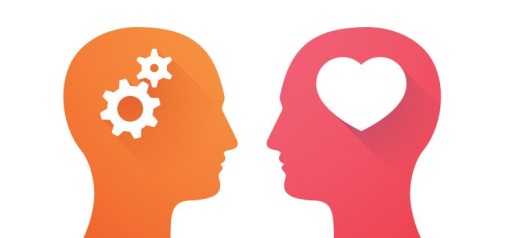 INTELIGENCIA EMOCIONAL
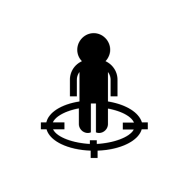 Inteligencia intrapersonal
Conciencia social
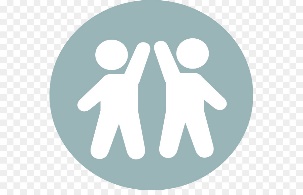 Inteligencia interpersonal
Toma de decisiones responsables
Autonomía
Habilidades para relacionarse
Conciencia emocional
COMPETENCIAS SOCIOEMOCIONALES E INTELIGENCIA EMOCIONAL
CAPÍTULO II
Formativas
Protectoras
Vinculares
Reflexivas
COMPETENCIAS PARENTALES
CAPÍTULO II
PERFIL DE SALIDA
EJE DE DESARROLLO PERSONAL Y SOCIAL
Justicia
Identidad y autonomía
Convivencia
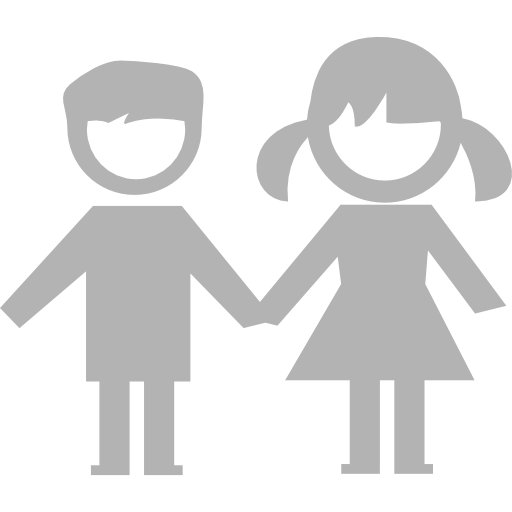 Innovación
Solidaridad
Convivencia
Identidad y autonomía
Vinculación emocional y social
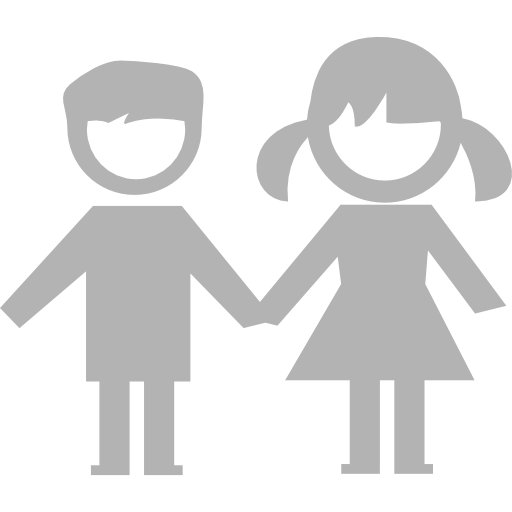 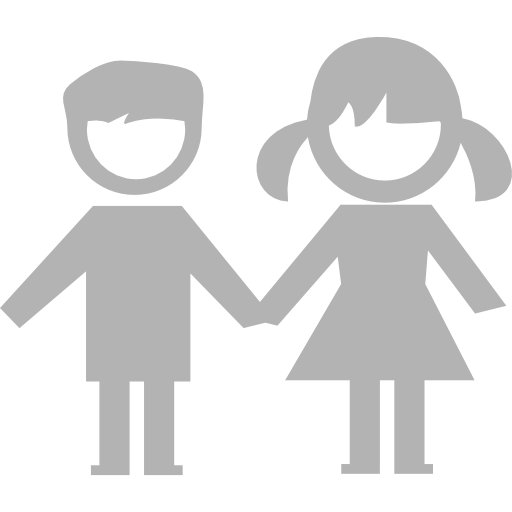 Educación general básica y bachillerato general unificado
Educación general básica 
Subnivel preparatoria
Educación inicia I-II
EDUCACIÓN EMOCIONAL Y CURRÍCULO
CAPÍTULO III
MODALIDAD
DE CAMPO
ENFOQUE
CUANTITATIVO
TIPO
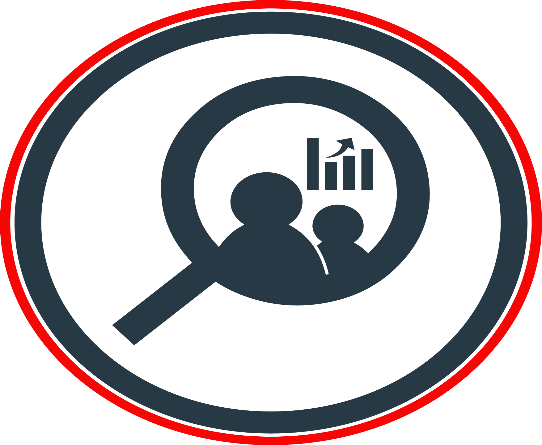 EXPLORATORIA - DESCRIPTIVA
POBLACIÓN Y MUESTRA
52 NIÑOS DE PREPARATORIA PARALELO A Y B
52 PADRES DE FAMILIA 
2 DOCENTES
INSTRUMENTOS
ESCALA DE PARENTALIDAD e2p 2015
CUESTIONARIO PARA IDENTIFICAR PRACTICAS DE CRIANZA
CUESTIONARIO PARA EVALUAR LAS COMPETENCIAS DE LA EDUCACIÓN EMOCIONAL
METODOLOGÍA
CAPÍTULO III
METODOLOGÌA
CAPÍTULO IV
ANÁLISIS Y RESULTADOS
CAPÍTULO IV
ANÁLISIS Y RESULTADOS
CAPÍTULO V
Los estilos de crianza están orientados a desarrollar las potencialidades y posibilidades, sociales y cognitivas del niño a través de competencias: vinculares, formativas, reflexivas y protectoras
Los niños poseen un nivel aceptable en el desarrollo de competencias socioemocionales.
No predomina un solo estilo de crianza a la hora de educar a los niños.
Se requieren de modelos educativos que integren la educación emocional para que el niño sea capaz de adquirir competencias socioemocionales que le permitan configurar su inteligencia emocional.
CONCLUSIONES
CAPÍTULO V
Mayor conciencia y compromiso por parte de las docentes de la institución.
Interacción con el campo de estudio más prolongada
Reestructuración del instrumento
RECOMENDACIONES
CAPÍTULO VI
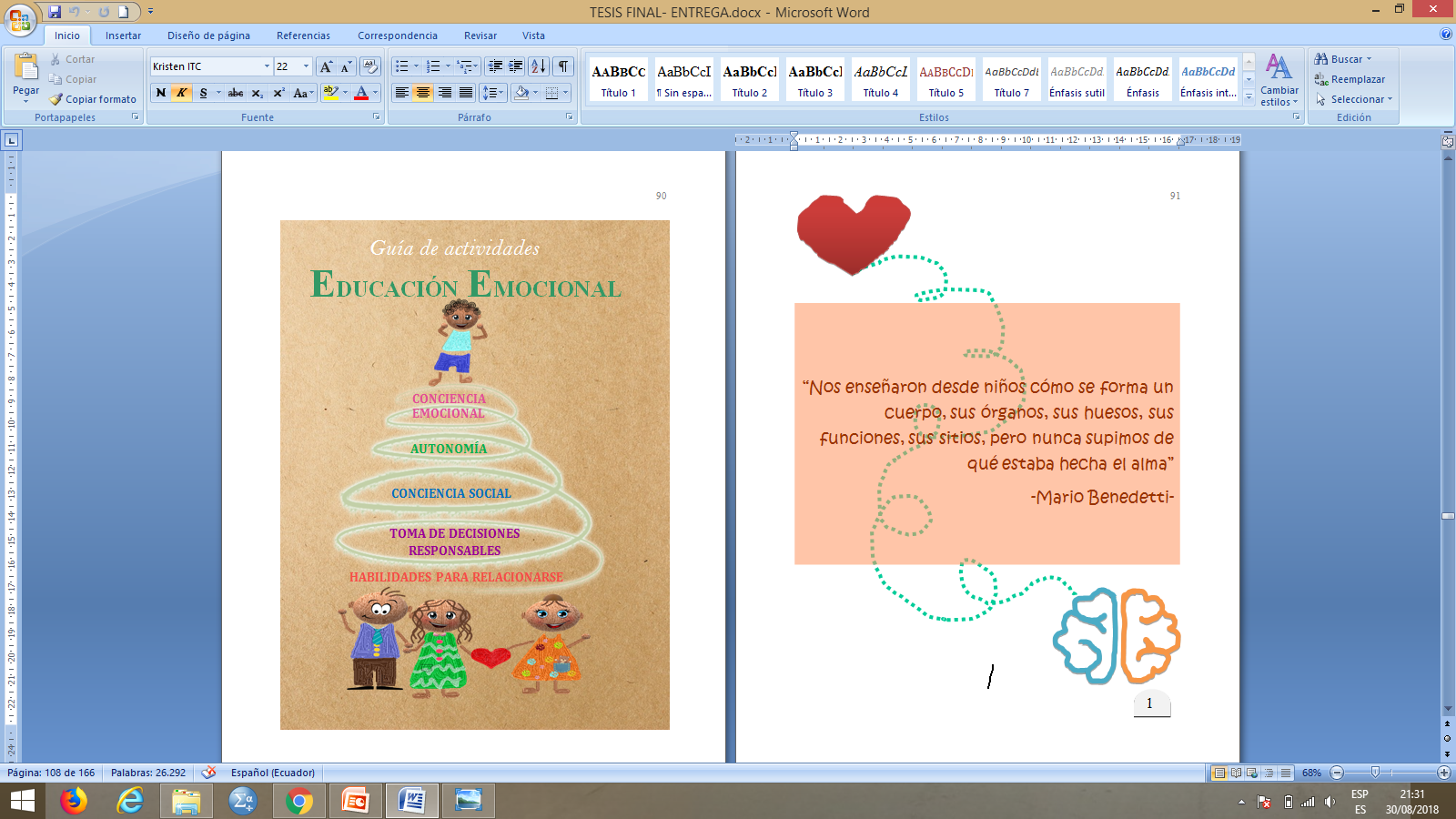 G
eneral
Fortalecer y potenciar las competencias socioemocionales.
E
specíficos
Conocer las emociones.
 Desarrollar la capacidad      
de controlar las emociones.
 Propiciar la empatía.
 Desarrollar la resistencia a la frustración. 
 Fomentar habilidades sociales.
OBJETIVOS
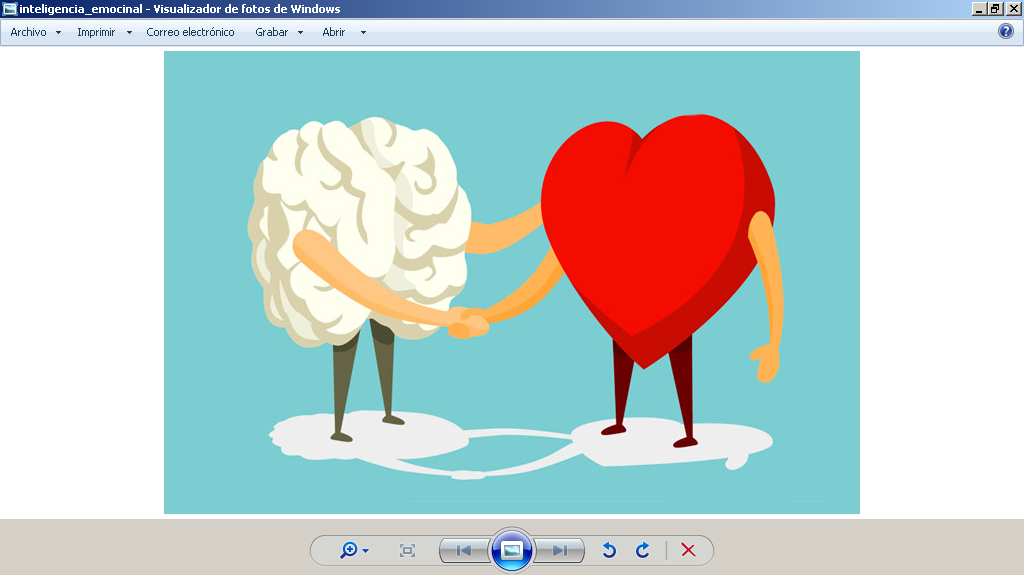 LA INTELIGENCIA EMOCIONAL NO ES LO CONTRARIO DE LA INTELIGENCIA,
NO ES EL TRIUNFO DEL CORAZÓN SOBRE LA CABEZA.
ES LA ÚNICA INTERSECCIÓN DE AMBAS.